Achievement First Brooklyn High School2011-12 Summer Opportunities
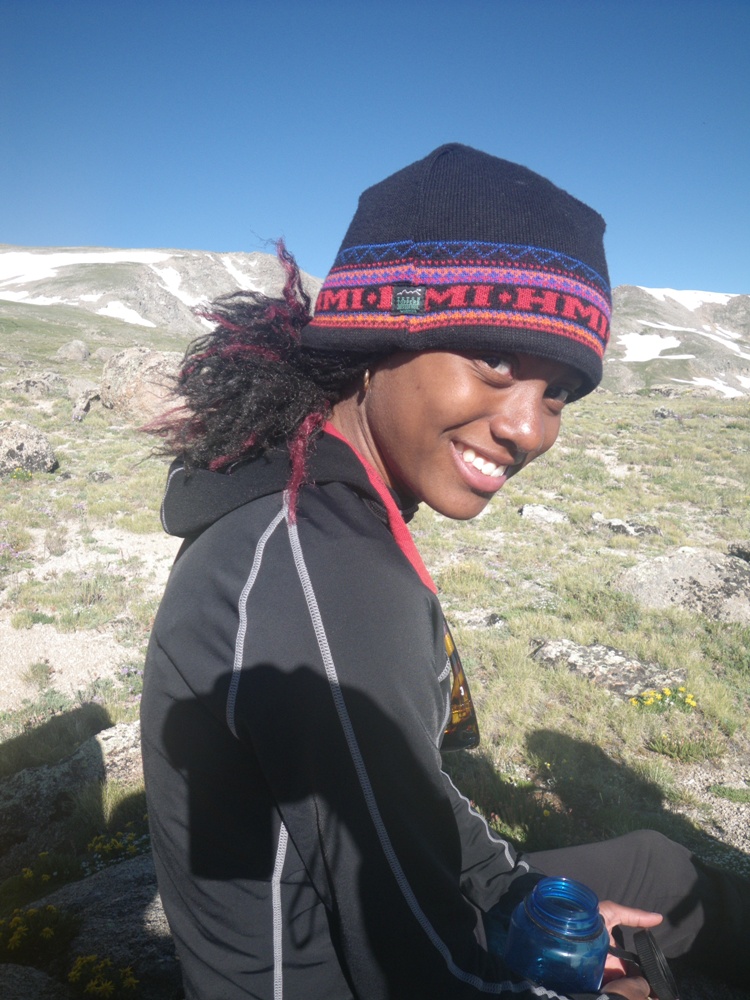 Overview
Purpose
Requirements
Eligibility
Programs
Application timelines
Purpose
Why is Summer Opportunities a requirement at AFBHS?
Requirements
What is the Summer Opportunities requirement?
Through the Summer Opportunities requirement, each scholar must complete 3 summers of pre-approved programs or internships.
 Summer Opportunities is a promotion requirement; that means that a scholar must complete their Summer Opportunities program prior to moving on to the next grade level.
Requirements
What are my choices for fulfilling the Summer Opportunities requirement?
Every scholar will apply to one or more programs from the following tiers depending on individual interests:
Requirements
Can SYEP count toward my Summer Opportunities program?
Why not?

SYEP is a job; scholars are not assured an experience through SYEP that will be rigorous, intellectually and socially challenging, or prestigious. You need more than SYEP will offer to be ready for college and the college admissions process!
No.

Scholars who would like to participate in the SYEP (Summer Youth Employment Program) may do so in addition to completing a pre-approved Summer Opportunities program or internship. Although you can put it on your resume later, SYEP will not meet the requirement.
Requirements
What if I want to do a program that’s not in the Summer Opportunities Catalog?
If you don’t see a program on the list that gets you excited, we’ll be shocked. That said, if there’s a program or internship that you know of through a friend or from past experience, we are happy to consider it.

Scholars must complete and submit a Summer Opportunities program pre-approval form. Ms. Dawson and Ms. Jackson will review the program and to determine whether it matches our requirement. This form MUST be submitted to Ms. Dawson no later than March 1, 2012.

Remember: SYEP programs will NOT be approved.
Eligibility
How do I qualify to apply to specific programs?
Academic Requirements
Character
Requirement
Example Programs
Programs
How do I select a program that’s right for me?
Applying
How do I apply to specific programs that I’m interested in?
Every scholar at AFBHS will complete and submit the Summer Opportunities Common Application (SOCA) in the first week of February.
Qualifying scholars will be invited to apply to pre-college programs in February and March.
Qualifying scholars will be invited to apply to individual internships in March, April, and May.
Qualifying scholars will be invited to apply to growth programs in April, May, and June.
Scholars failing 2 or more classes will not apply to individual off-campus programs.
Applying:  pre-college
What are the details on applying to pre-college programs?
During the week of 1/23, scholars qualifying for pre-college programs will receive an invitation to a special pre-college family dinner, which will take place on Report Card Night on 2/6. Scholars who plan to participate in pre-college programs MUST attend this dinner with a parent/guardian. 

Working with Ms. Dawson in College Readiness Seminar and during special Friday afternoon workshops, qualifying scholars will apply to pre-college programs in February and March. No late applications will be accepted. Scholars will apply to 1 or 2 programs.

Scholars will receive notification of admissions decisions in April and May. Financial aid decisions will also be announced at that time. Scholars can earn up to $1,500 in pre-college scholarships from AFBHS in addition to aid they receive directly from the pre-college institutions.

Families of pre-college scholars must submit all applications, electronic forms, paperwork, and payment on time in order for scholars to participate.

Scholars must complete a 3-hour program reflection workshop back at AFBHS in August.
Applying:  internships
What are the details on applying to internships?
In February, qualifying scholars will receive word of their eligibility to apply for internships.

Working with Ms. Dawson during special Friday workshops, scholars will select internships to apply to, prepare cover letters, and prep for interviews with their managers and mentors from prospective host sites.

Families of internship scholars must submit all applications, electronic forms, and paperwork on time in order for scholars to be eligible to participate.

Scholars must complete a 3-hour program reflection workshop back at AFBHS in August.
Applying:  growth programs
What are the details on applying to growth programs?
In March and April, qualifying scholars will receive word of their eligibility to apply for growth programs.

Qualifying scholars will work with members of Ms. Dawson’s team to apply to their programs.
Applying
When would a scholar participate in Summer Academy Enrichment as their Summer Opportunities program?
If a scholar fails an academic class for the year, s/he will be required to make up the class during Summer Academy. S/he will therefore complete Summer Academy Enrichment on campus each afternoon of Summer Academy, in order to meet the Summer Opportunities requirement.

If a scholar spends 4 or more weeks on Penalty level during Quarter IV or has otherwise demonstrated that s/he is not ready to travel off campus for an opportunity to represent the AFBHS community, s/he will complete Summer Academy Enrichment on campus each afternoon of Summer Academy, in order to meet the Summer Opportunities requirement.
Programs
Can you give me some examples of programs scholars have pursued in the past?
Pre-College Logistics
Pre-College Take-Aways
Pre-college is a privilege
 Deadlines for application materials, financial documents, payments, and matriculation paperwork cannot be missed. Late materials will not be accepted.
 Always on time: Scholars will arrive on time to all scheduled mandatory workshops.
 Academic consistency and character: Scholars must maintain the GPA standards and silver level throughout the spring.
 Parents as partners: Parents are responsible for travel logistics and books.
Pre-College Take-Aways
Ms. Dawson:
sabrinadawson@achievementfirst.org
(813) 760-1016
Financial Aid
All pre-college programs that we work with give financial aid
 Not all pre-college programs have identical financial aid policies
 AFBHS has a financial aid policy and will provide scholarship dollars to eligible families
Financial Aid
All pre-college programs that we work with give financial aid
Financial Aid
Not all pre-college programs have identical financial aid policies
Financial Aid
Not all pre-college programs have identical financial aid policies
Financial Aid
AFBHS has a financial aid policy and will provide scholarship dollars to eligible families